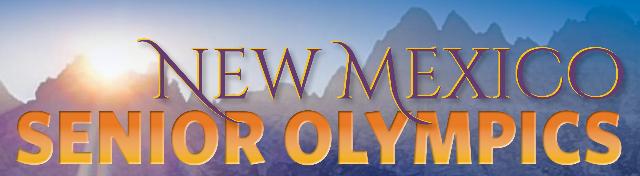 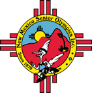 WELCOME to theNew Mexico Senior Olympics “ Summer Games  2025 Volunteer Orientation
Cecilia  Acosta, Executive Director
Las Cruces Convention Center  Volunteer HUB
Today’s Objectives
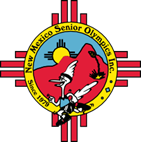 Volunteer OrientationsEach volunteer is required to attend one session
Orientations are offered in-person or online
Schedule 
June 5-15th -  Online  
June 14th  -  Saturday 11:00 a.m. –in person
June 16th -  Monday  9:00 a.m. – in person
  In person session are at L C Convention Center Room #4
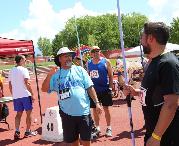 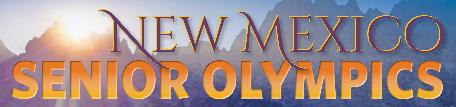 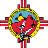 Types of Volunteers
Check-in  (at the Event/Venue)
Tabulation/Brackets/Results
Judges/Referees 
Finish Line Personnel
Scheduling of Courts or Lanes (if applicable)
Assist with interpreting Playing Rules (Protests/Arbitration)
Hospitality  Fruit/Water 
Awards Presentation
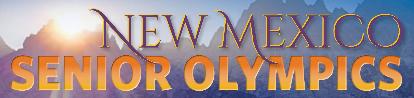 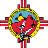 Types of Volunteers-cont.
Equipment/Court Maintenance
Setup/ Teardown
Game HQ - Athlete Check-In
Clerical Pre-Game
First Aid
Event Runner 
Information Table
Media/Promotion
Office Clerical
Result Posting
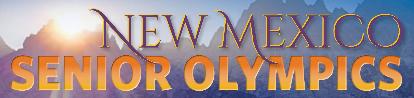 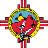 [Speaker Notes: .]
Types of Volunteers-cont.
Announcer/Emcee
Lifeguards 
Timers
Setup and Facilities
Souvenir Sales
Posting of Signs
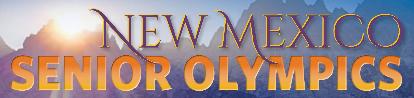 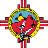 [Speaker Notes: .]
Volunteer HUB
Volunteer HUB is located at Las Cruces Convention Center Room # 4  
Volunteer HUB is available to answer questions regarding Volunteering, Sport venue locations and Game Schedule
Prior to reporting to your venue to volunteer,  come by Vol HUB to pick up a Shirt and a name badge.  (Exception is GROUPS) 
Vol HUB is open Monday June 16 starting at 1:00 p.m. till  5:00 p.m. 
Hours for Vol HUB     Tues-Friday 8:00 a.m.-  3:00 p.m.
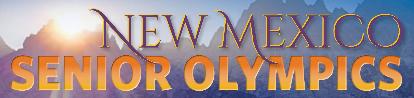 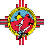 GROUP VOLUNTEERS
Most all Sports Coordinators recruit and sign up their own Game Volunteers to help with the running of their own SPORT. 
 Group Volunteers are at all sports “except” Air Gun, Cycling, Pickleball, Racewalk, Power walk, Shuffleboard, Table Tennis 
GROUP Volunteers will receive Name Badge, Shirt, Goody bag, Timesheet and Assignments directly from the Sport Coordinator.  
Group Volunteers will check in with Sport Coordinator to work assigned shift(s) and complete a “time sheet”.   
Sport Coordinator will confirm which volunteers worked and will provide timesheets to be included in the drawing(s).
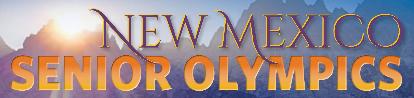 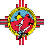 Keys to Volunteer Success
Be on time.
No Early outs for your shift.
Always communicate if you are going to be late or miss your shift.
Show your pride for Las Cruces, New Mexico, and State Senior Olympics.
Provide great and timely service.
Have FUN!!!
Campus parking will require parking permit or Park in Free Lots 
Download “e-free” parking at nmsu.com
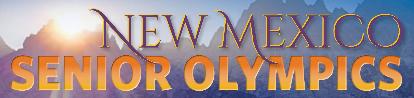 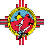 Your Volunteer Responsibilities
Check-in at Volunteer HUB the day before your event or prior to your scheduled time to work!
Your will receive your name badge (which you need to wear at all times during your shift)
If registered for a shift of 4 or more hours, you will receive:
T-shirt 
Entered into two drawings for a $100 gift card and Concert at Pan Am June 28th – Laser Show
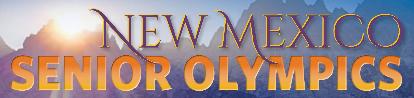 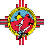 Your Volunteer Responsibilities -cont.
Show up at your scheduled events/time slots
At the end of your final work shift, return your “timesheet” to the Volunteer Hub at the Convention Center Room #4
At that time, you will be entered into the Drawing for a $100 Gift Certificate and Pan Am Concert- June 28th.
Complete the Volunteer Evaluation to help us prepare for next year. Received by email after the games
Save the Date for 2026 -   TBA           
   We would love to have you back!
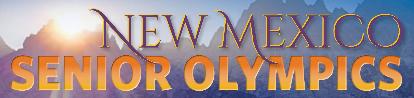 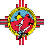 [Speaker Notes: .]
Senior Olympics FORMAT
Age of competition & Rules Overview
Senior sensitivity
What to expect at their venue
Important safety precautions
How to handle athlete conflicts
Volunteer code of conduct
Awards
Game results
Inclement weather
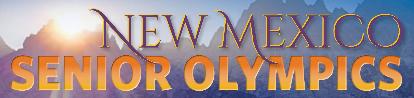 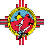 Age of Competitors & Rules Overview
50-54, 55-59, 60-64, 65-69, 70-74, 75-79, 80-84, 85-89, 90-94, 95-99, and 100+
Registration Athlete Information posted online 
Times of competition 
Sport Playing Rules 
Qualifying for Nationals (next year- 2026) 
Oldest Athlete 
Partner events – youngest age of the partner will determine what age group they will compete in.
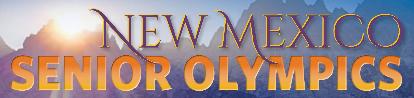 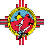 Senior Sensitivity –
Reminder of the following when working with older athletes
Mobility may be slower
Hearing may be diminished
Language barriers may be present
Encouragement and hugs may be necessary
Be courteous and respectful, never demanding
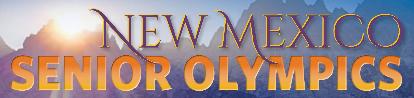 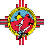 [Speaker Notes: Ceci]
What to expect at your venue
When you arrive, the Sport Coordinator for your event will be there to check you in
The Sport Coordinator will then review important information and give you your tasks/assignments for your shift
If you are running late, contact your Sport Coordinator and alert him/her of that fact
Any potential changes to your shift needs to be approved by your Sport Coordinator
Breaks are taken as necessary; please notify your Sport Coordinator if you need to take a break.
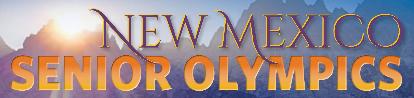 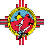 What to expect at your venue-(continued)
Please plan to bring your own lunch. Water will be provided and available at all venues. Speak with your Sports Coordinator regarding any additional meals or snacks. 
Dealing with the Media – At the Game Headquarters, direct media to the Media/Promotions group. Onsite, direct media to the Sport Coordinator. 
DO NOT: Make comments on behalf of the New Mexico Senior Olympics or National Senior Games.
DO NOT: Make Comments regarding the conduct, performance, injury, or any medical issues of an athlete.
DO: Speak about why you decided to volunteer and what you have enjoyed about the New Mexico Senior Olympics.
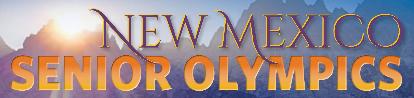 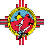 Important Safety Precautions
Drink lots of water all day
Take rest breaks, when possible, find a cool,           shady spot
Work in the shade when possible
Wear light-colored clothing made of cotton
Wear comfortable shoes
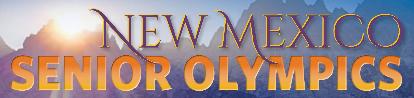 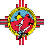 How to handle athlete conflicts
A protest is when an athlete challenges some aspect of the competition and wants a ruling in his or her favor
As a volunteer, you may be approached by an athlete with a complaint/protest
If you are involved, the Sport Coordinator (SC) takes the lead; if necessary, be an active listener, don’t assume anything, and treat the athlete the same way you would like to be treated
The SC or the Athlete can submit a protest to Game Headquarters
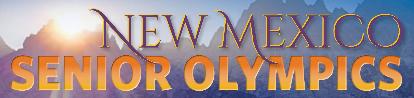 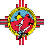 [Speaker Notes: Ceci]
Volunteer Code of Conduct
New Mexico  Senior Olympics
Promotes healthy lifestyles, fellowship, camaraderie, and good sportsmanship
As a Volunteer you are expected to
Fulfill the responsibility of your assignment
Display a professional and respectful attitude
Maintain a healthy and safe environment
Be loyal to their commitment and to the sport and to the other volunteers
Demonstrate good sportsmanship
Be continually vigilant and cognizant of the safety of the athlete
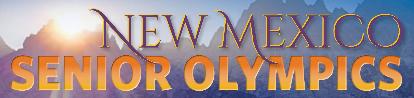 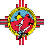 Dress Code
State Summer Games Volunteer Shirt
Hat, Sunscreen, Bug Spray, Sunglasses (as needed)
Appropriate clothing based on assigned venue
Walking/Running Shoes
Recommended No Open Toe Shoes
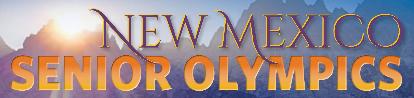 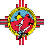 Awards
Medals are presented for first, second, and third place
Most awards are presented  at the conclusion of each age group by event.  
For medal presentations, hang the medal around the neck.  
Order of medal presentations – third place, second place and then first place.   
In some cases (e.g., air gun), awards are presented at the conclusion of the age competition and quietly so as not to disturb the continuing competition
If an athlete is not present to accept medal, they can come to Game HQ and pick up there at the conclusion of the event.
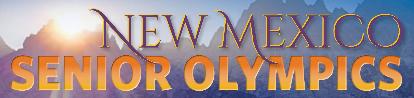 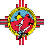 Game Results
The Sport Coordinator (SC) provides game results to Game Headquarters daily,  (Convention Center)
Some sports post results on site 
Game results are considered preliminary until results are verified by Game HQ.  
Results will be posted at athlete check-in, located at Convention Center.   
Results are available at the NMSO website  www.nmsenirolympics.org and available for local media
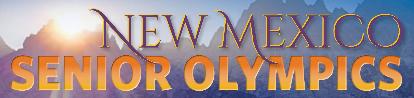 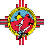 Inclement Weather
Events will be conducted rain or shine, unless it is unsafe to do so
If you are concerned that your event may be cancelled, please contact your Sport Coordinator.
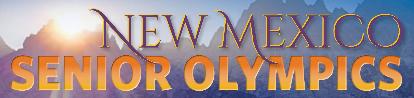 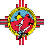 Volunteer Do’s and Don’ts
Know your scheduled venue and time slot
Arrive 15 minutes before your scheduled time to work (check with your Sport Coordinator (SC) for shift times)
Report to your Sport Coordinator upon arriving to your venue
Be sure you have the equipment needed to do your job (i.e., pencils, clipboards, score sheets, timers, etc.)
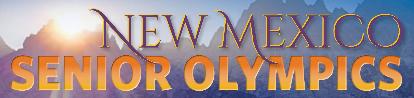 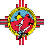 The Do’s…cont’d
Be prepared and organized (i.e., check-in forms for participants in order, all awards by age and group, etc.)
Know how the sport is conducted, what other volunteers are doing, and how their role ties into yours
Keep your role running smoothly and stay within the allotted time
Always display professional behavior.
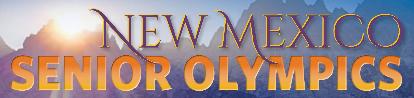 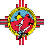 The Do’s…cont’d
Be familiar with the Code of Conduct, the Games Rule Book (if appropriate), and what do to if an athlete has a complaint or protest
Wear your volunteer T-shirt
If you have questions, ask your Sport Coordinator 
Enjoy the participants – they are wonderful people!
Phone Game Headquarters 505.392.6305 or Director at 575.642.6048 if needed.
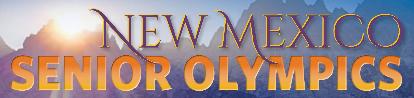 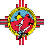 Handouts – Available at Volunteer Hub
Detail Game Event Schedule 
University & City map
National Qualifying records  ‘26 is a qualifying year game.   
Types of volunteers – descriptions 
Emergency phone numbers 
Volunteer Time Sheet
Name Badge 
Parking E-Permit for University
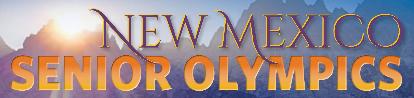 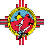 [Speaker Notes: .]
Waiver
Volunteers have signed in the online TRS App when you registered. 
 
Sign at the Volunteer HUB if you signed up on paper form or with a GROUP!
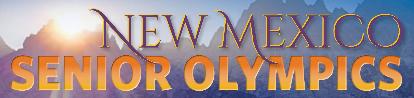 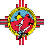 Event Staff Contact Information
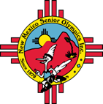 Sport Coordinator Contact Information
Game Headquarters: Convention Center
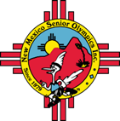 Sport Coordinator Contact Information Cont.
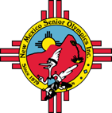 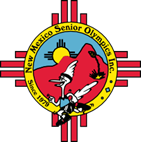 Thank You for Volunteering   Gracias !
We couldn’t do it without you! 

Thank you for all you do to support        Senior Olympics! 
Email any final questions volunteer@nmseniorolympics.org 
THE  END
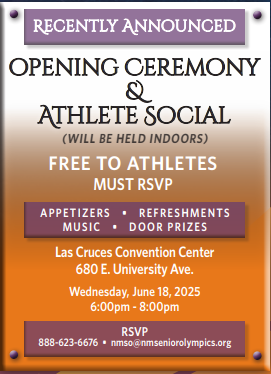 Opening Ceremony and Athlete Social –                  June 18th       6:00 p.m. Volunteers are invited